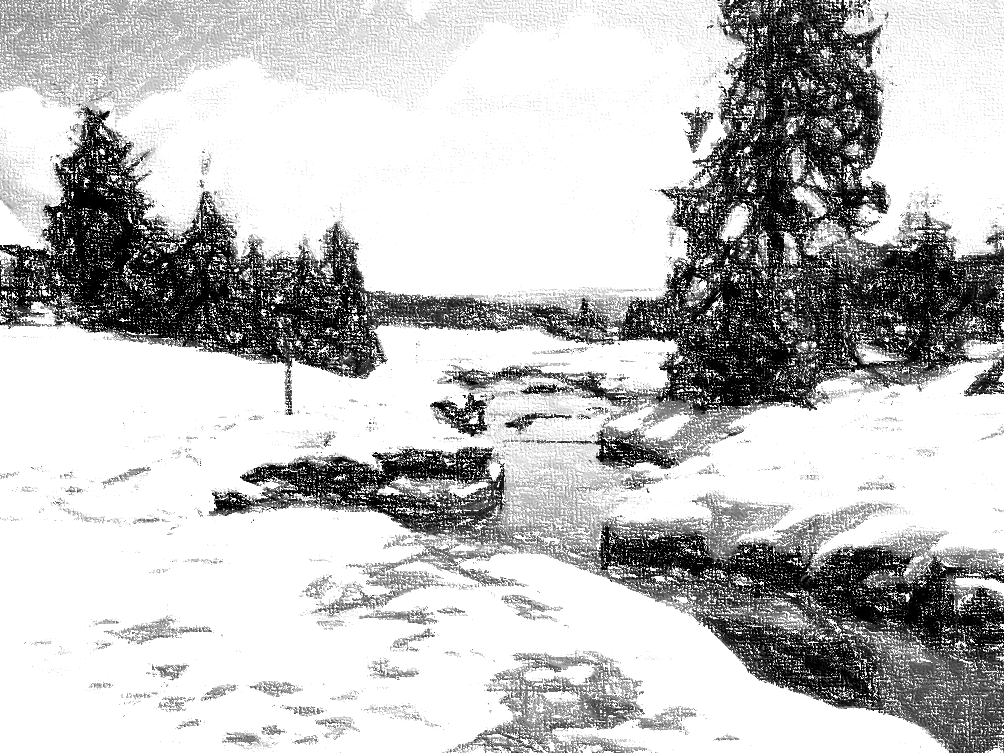 Cíle environmentální výchovy
A strategie k jejich naplňování
Jan Činčera
Evaluátor: „Co tě na programu nejvíc štve?“
Žák: „Nic neděláme, pořád se jen mluví.“
Evaluátor: „Co je zábava?“ 
Žák: „Když něco můžeme dělat.“ 
Evaluátor: „Co je nuda?“ 
Žák: „Když nic neděláme. Mohli bychom chodit víc ven, hrát různé hry.“
Z formativní evaluace pobytového programu
Proč to děláme?
?
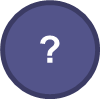 Jak to nefunguje…
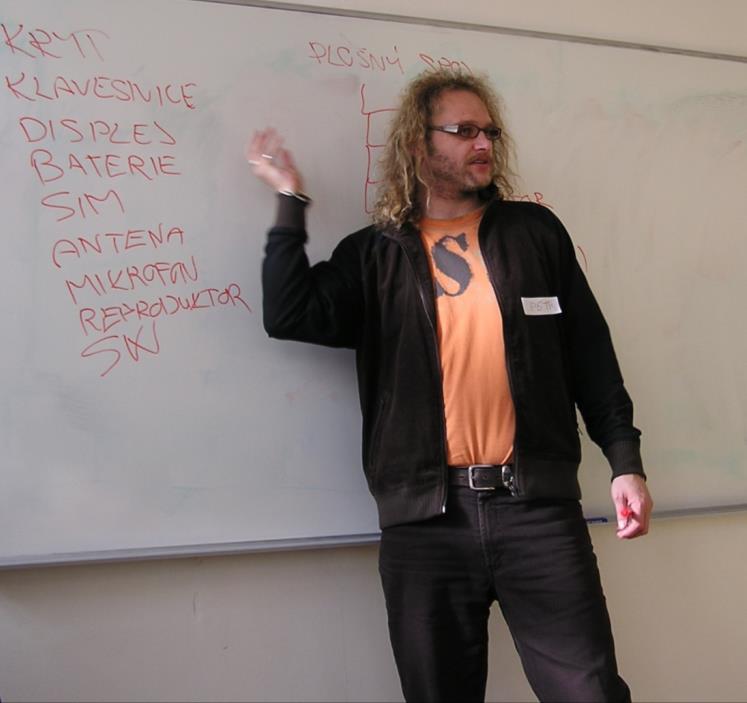 Foto: Jan Činčera
Teorie Odpovědného environmentálního chování
Chování
Doporučené očekávané výstupy k PT EV
Kooperativní dovednosti
Osobní odpovědnost
Přesvědčení o vlastním vlivu
Environmentální postoje a hodnoty
Vztah k místu
Co nás čeká
Co (ne)víme
Co(ne) funguje
Pravděpodobně (ne) úspěšné strategie
Výsledky evaluací
Vztah k místu
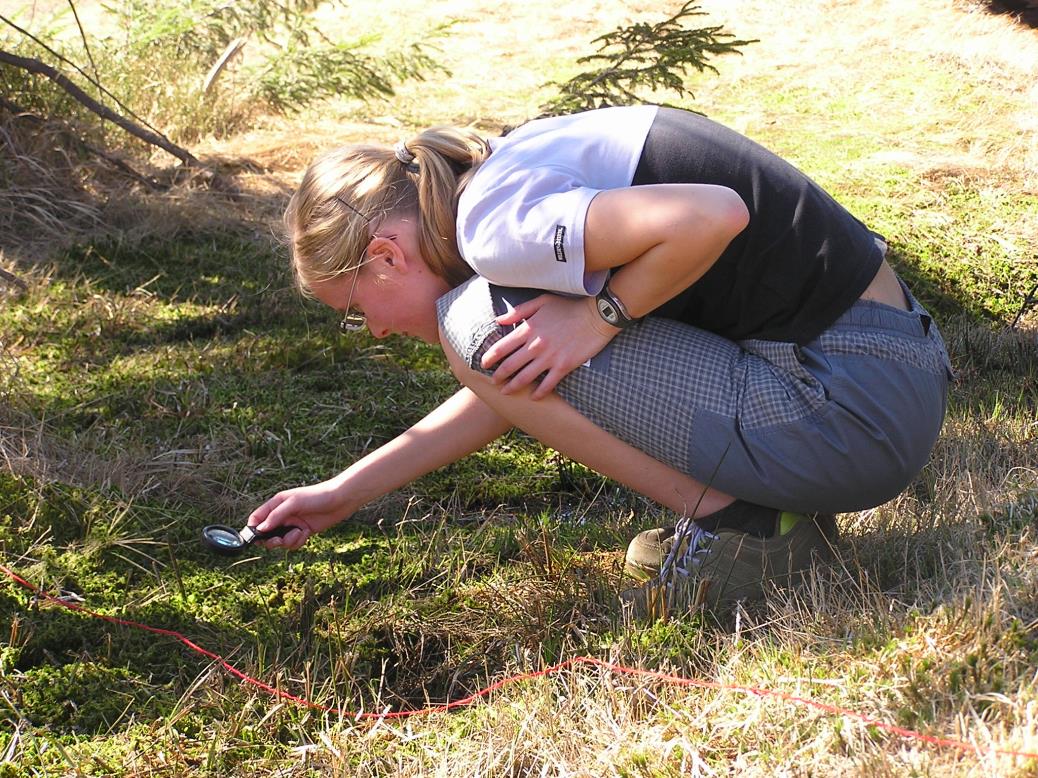 Senzitivita
Foto: Jan Činčera
Máte rádi martina?
Martin
… věk asi 45
… svobodný
… bývalý učitel
… aktivní v politice
… hraje na hoboj, saxofon a flétnu
Foto: zmenaproliberec.cz
Jak vzniká vztah …
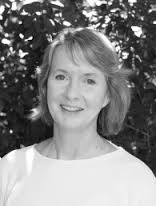 Pozitivní, opakovaná, přímá zkušenost
Vrozené preference / strach druhů, krajiny (teorie savany)
Louise Chawla
Zdroj: conservationpsychologyinstitute.com
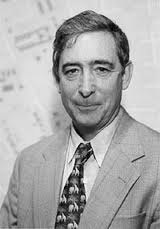 Vrozená „biofilie“
Významné životní zkušenosti
Vliv rodinných hodnot, organizací…
Stephen R. Kellert
Zdroj: Yale University
Děti trpí syndromem deficitního kontaktu s přírodou.
Co (ne) víme…
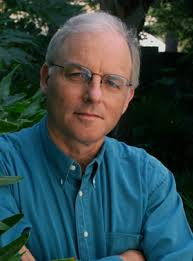 Richard Louv
Zdroj: richardlouv.com
Co (ne) funguje
přímý kontakt milovníků přírody
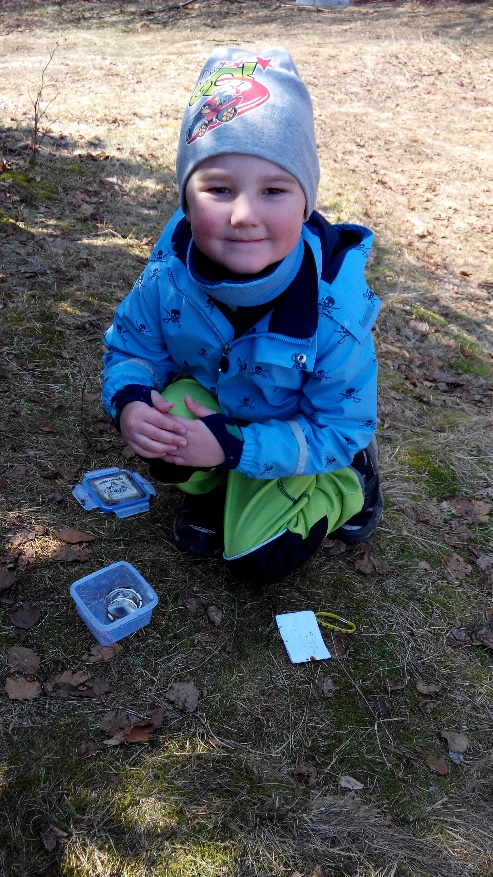 …občanská věda (citizen science), „ptáčkaření“ (bird watching), motýlkaření, hvězdářství…
… pátrací hry v přírodě (geocaching, questing…)
… dobrovolné brigády v přírodě („Ukliďme Jizerky“)
… kroužky ochránců přírody (Junior Ranger Project)
NASA: Projekt GLOBE
Geocaching. Foto JČ
Audubon Society
Efekt spíše na rozšíření znalostí a udržení stávajícího zájmu než změnu již pozitivních postojů
Lesní školky
…chybí ale studie potvrzující vliv na rozvoj vztahu k přírodě…
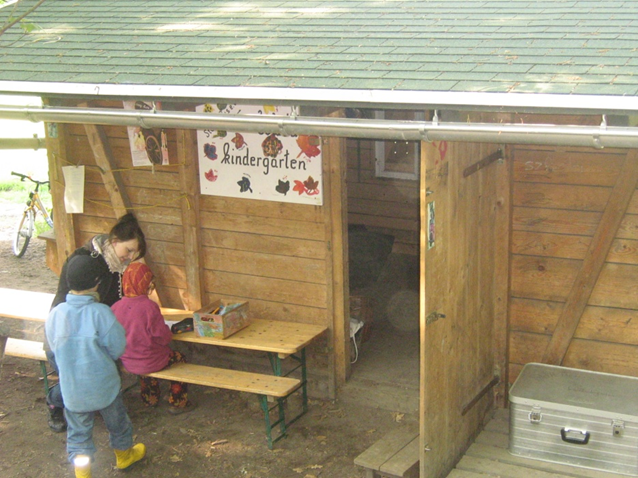 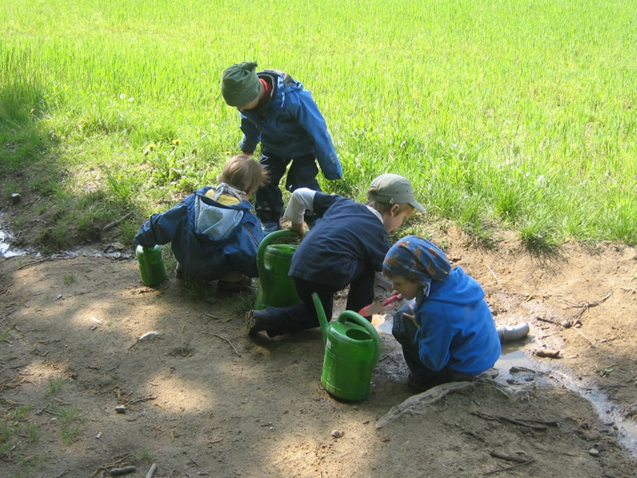 Dlouhodobý, opakovaný, pozitivní, přímý kontakt
LŠ Görlitz (Německo)
Foto: J. Činčera
Outdoorové programy
Kellertova studie:
NOLS x Outward Bound
Foto: studenti PVČ TUL
Krátké intenzivní „hry s přírodou“
Vsuvka na tábory…
Zvyšuje vnímavost?
Chybí studie…
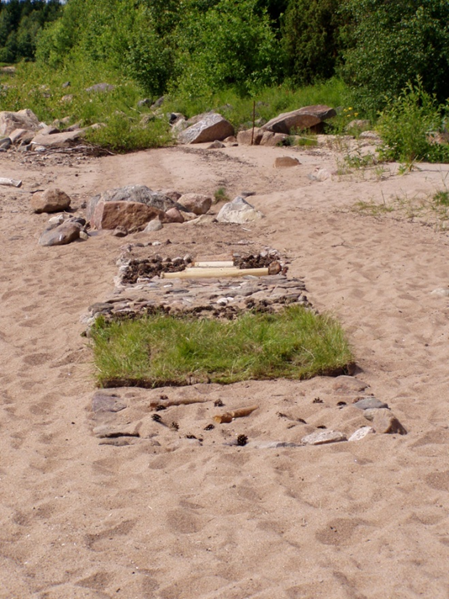 Joseph Cornell 
Sharing Nature Foundation
Zdroj: http://www.sharingnature.com/
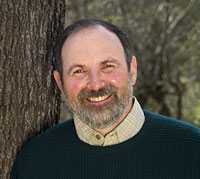 Model plynulého učení (Flow learning model)
Hmatový chodník. NP Vodlozersky, Rusko. 
Foto: JČ
Zvýšení vnímavosti k přírodě po programu
Jaké to bylo, když jsi byl naposledy venku?
Artur, 7 let
Před programem
S tatínkem při zimních radovánkách.
Po programu
Poznávání ptáčků při programu.
Pobytové programy
Cílenost
Celek
Detaily
Doložen vliv na postoje
Fotografie z programu Strážci Země (Výchova o Zemi). Foto: A. Kakrdová, SEV Český ráj, M. Medek
Integrované tematické celky
Dlouhodobější školní programy spojené s krátkými pobyty v přírodě mohou zmírnit iracionální obavy dětí z lesa. Vliv především na dívky.
Nepřímý kontakt s přírodou
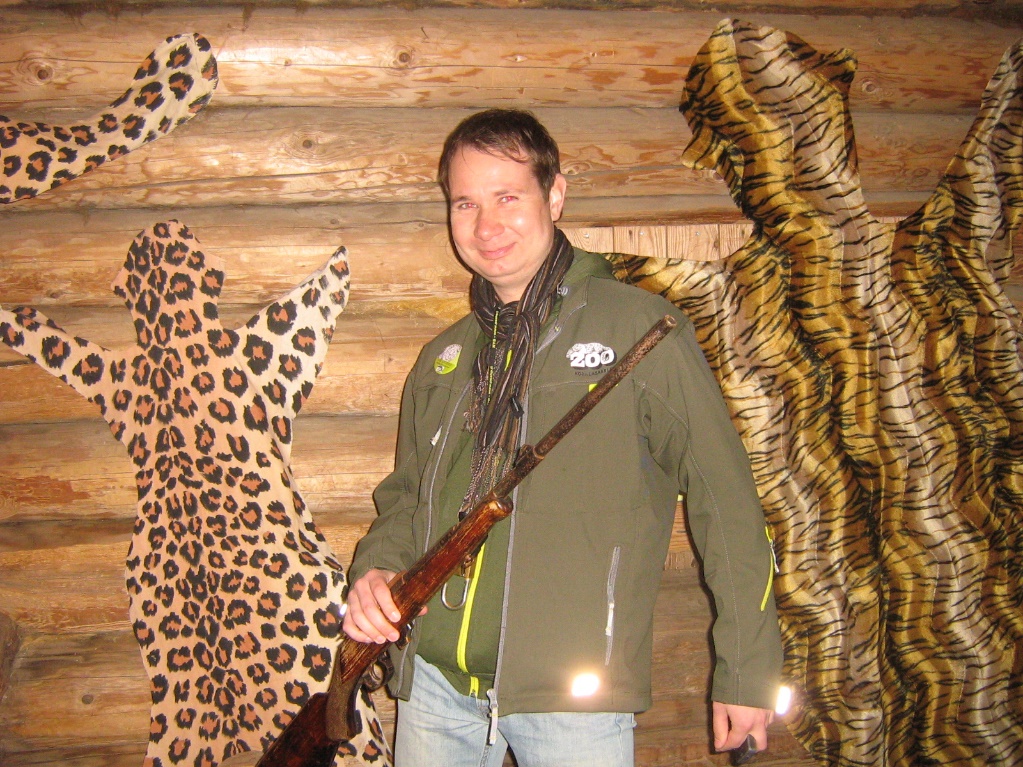 … ZOO (BOO) pedagogika: 
… vliv na environmentální vědomí, zájem, dlouhodobě?
… Chovatelství, zahrádkářství
… vliv na empatii ke konkrétnímu organizmu, přenos nejasný
… SYMBOLICKÝ KONTAKT
	filmy, knihy, aplikace…
…empatie ke konkrétnímu organizmu, časté miskoncepty
Pytlácká chýše v ZOO Helsinki. Foto JČ
Nepřímý a symbolický kontakt s přírodou může vyvolat zájem či posílit postoj ke konkrétnímu zvířeti, dlouhodobý efekt a transfer nejasný.
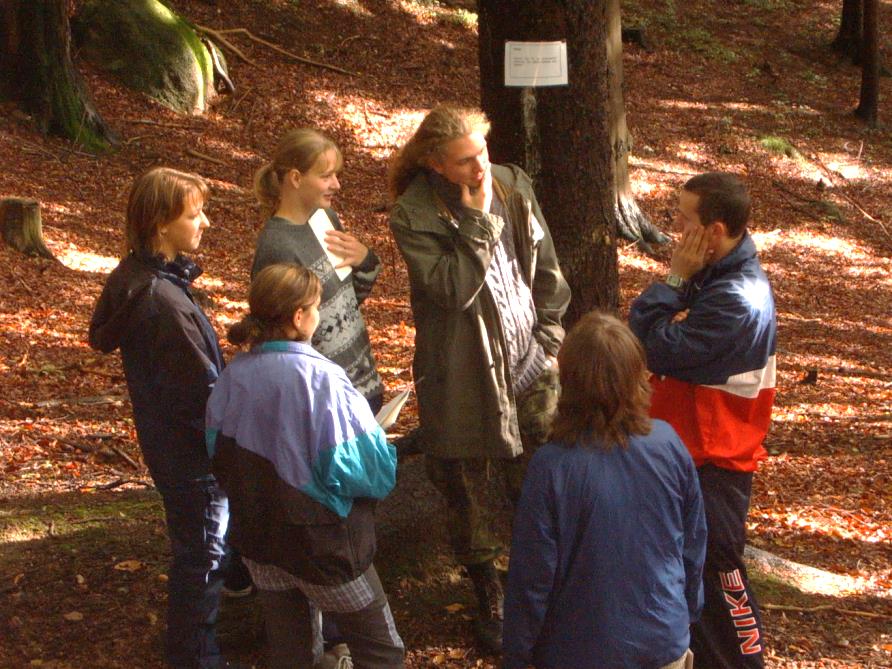 Ekologické zákonitosti & výzkumné dovednosti
Foto: J. Činčera
Evaluátor: „Co si z toho včerejšího programu [monitoring čistoty vody] pamatujete?“

Žáci: 
„Líbilo se mi, jak čtyři kluci spadli do vody“
„nikdy jsem nešel vodou“
„že ta řeka je čistá“, 
„že v ní plavou ryby“
Z formativní evaluace pobytového programu
Co (ne) víme…
Šuplíky, ne nálepky!
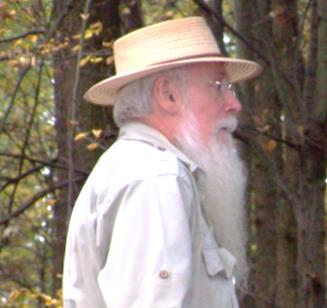 Steve van Matre
Foto: Aleš Kočí
Co (ne) funguje
Pojmové aktivity
Informace
Asimilace
Aplikace
Strážci Země. Foto: SEV Český ráj
Strážci Země: vliv na znalosti
Badatelsky orientovaná výuka
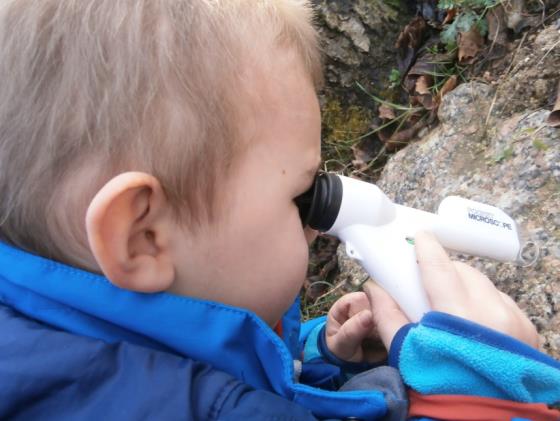 JČ. Foto JČ
BOV na pobytových programech
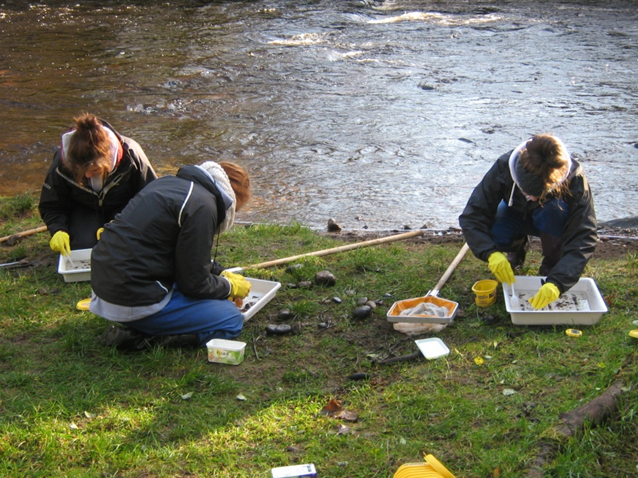 BOV řízená studenty
5 denní pobyt pro SŠ

Field study council Kindrogan (UK)
Foto: JČ
BOV (částečně) řízená lektorem
Školní fáze + 2a1/2 dne pobyt

Společnost pro Jizerské hory, Foto: David Kavan
BOV ve škole
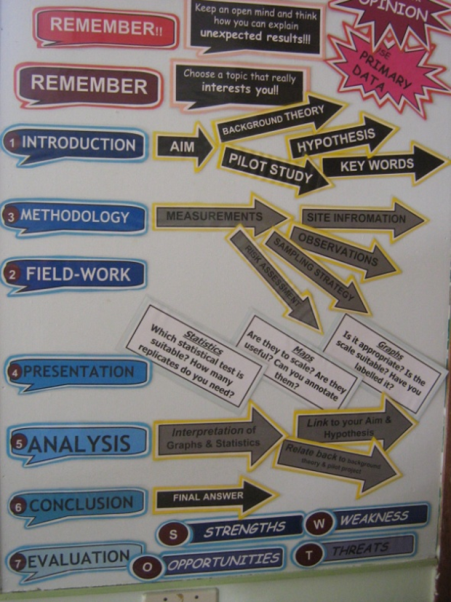 Poster vysvětlující badatelský cyklus
FSC Kindrogan
Foto: JČ
Badatelé.cz
Foto: Sdružení TEREZA
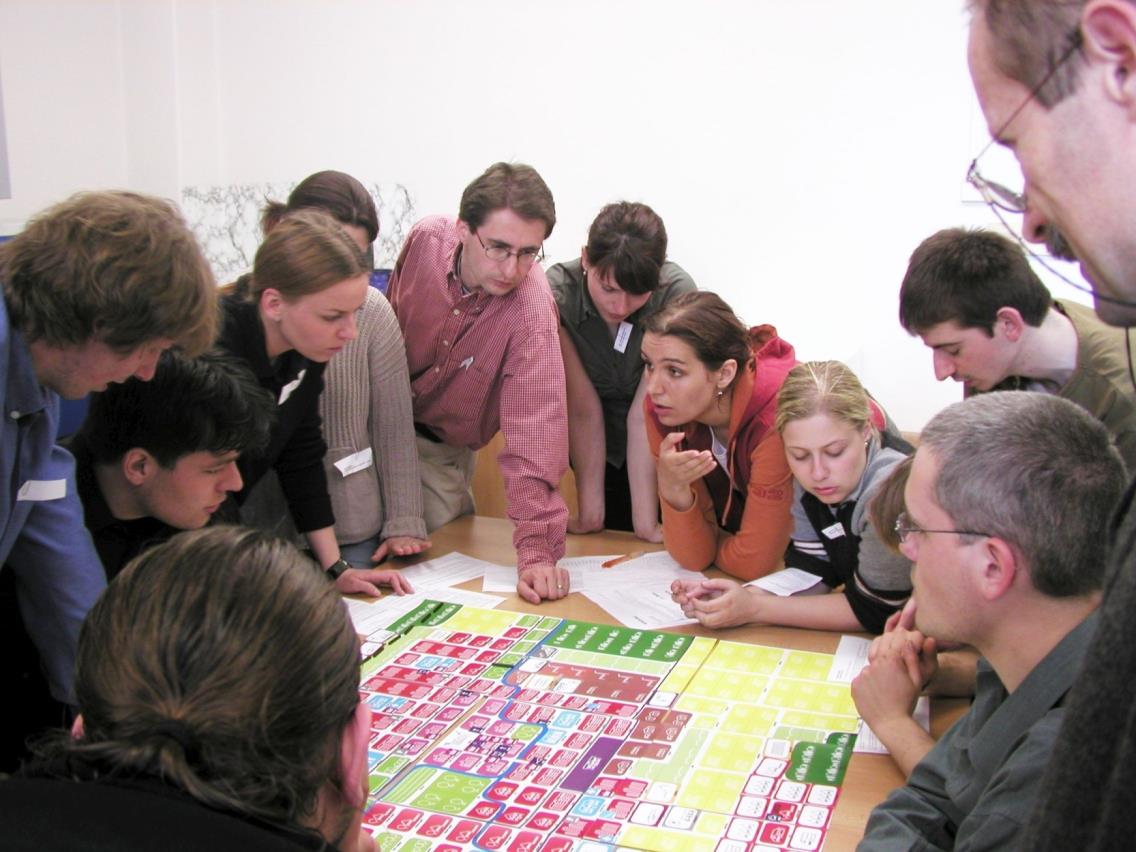 Problémy & konflikty
Co je co
Od vědomí k akci.
Co (ne) víme…
Harold R. Hungerford
Co (ne) funguje
„ Výstava se neobtěžovala prezentovat rozdílné názory více stran. Taktéž velmi významně tíhne k typickému eco-dogmatu aneb "zlé" korporativní společnosti mučící malá koťátka.“
Z reflexe výstavy Supermarket SVĚT, SŠ
Máme právo měnit postoje?
Poskytni vyvážené informace
Motivuj k vlastnímu zkoumání
Motivuj, ale nenuť k akci.
Učitel a aktivista jsou dvě různé role.
Infúzní strategie: krátké programy
Supermarket Svět. Foto: JČ
Integrované tematické celky: pobytové programy
Malý počet témat a cílů
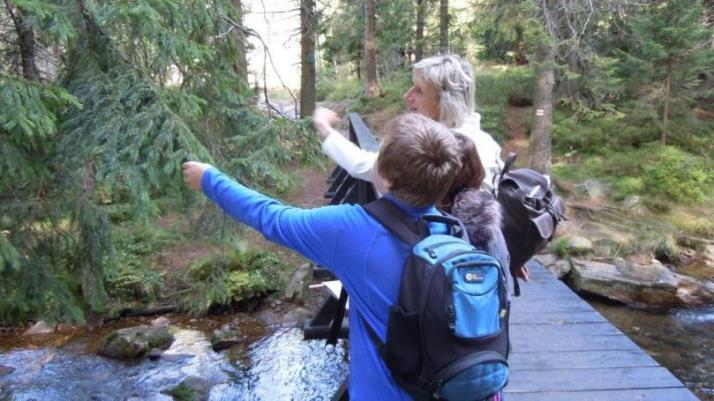 Vliv na znalosti, postoje, odhodlání
Provázanost aktivit
Motivační prostředky
Týden pro udržitelný život. Foto: SEVER
Téma je myšlenka. Myšlenka je organizační klíč.
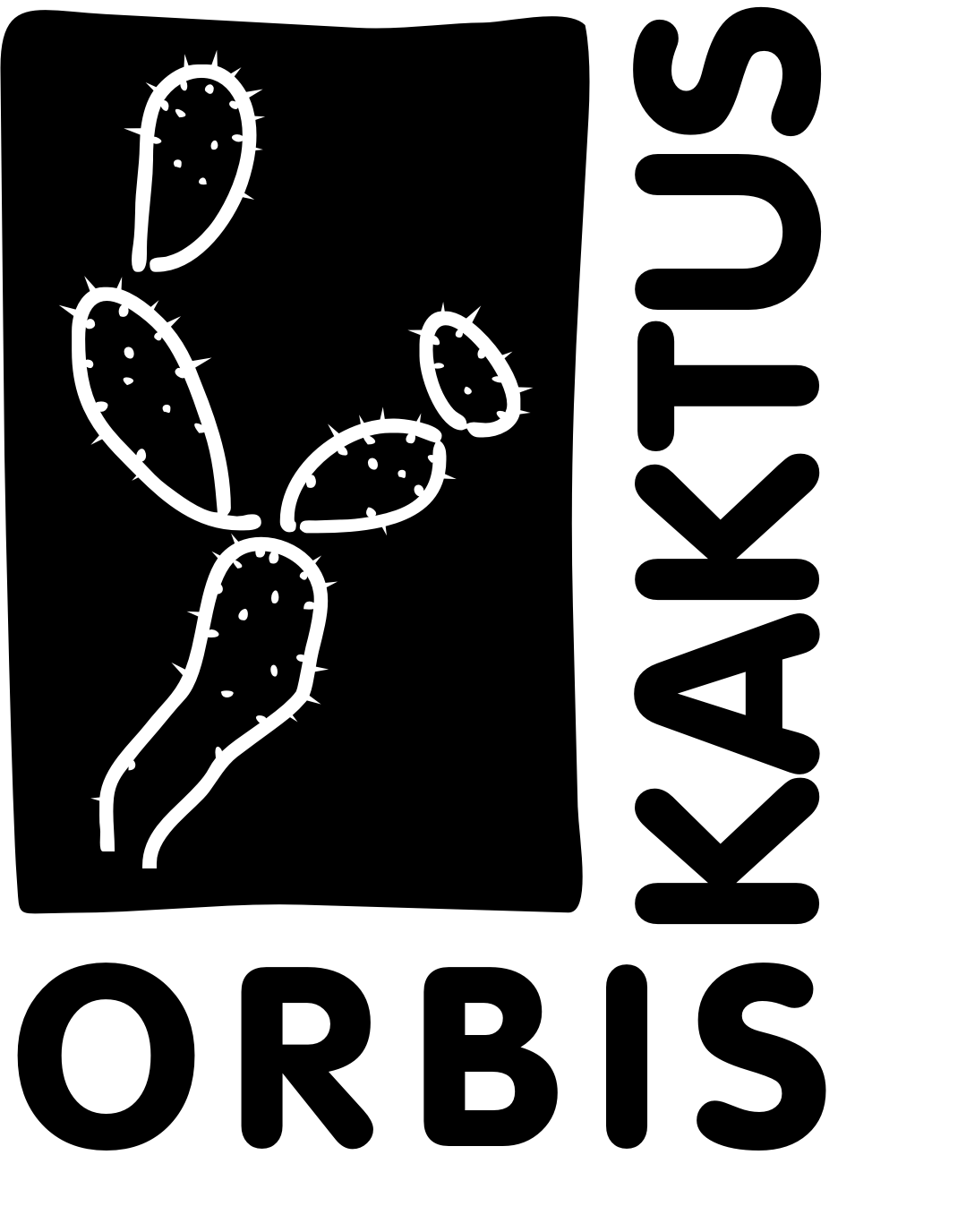 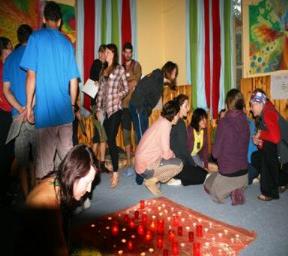 „Svět je složitý systém. Každý z nás je se světem propojený tisíci vazeb. Naše jednání ovlivňuje život lidí ve vzdálených zemích, životní prostředí, přítomnost i budoucnost.“
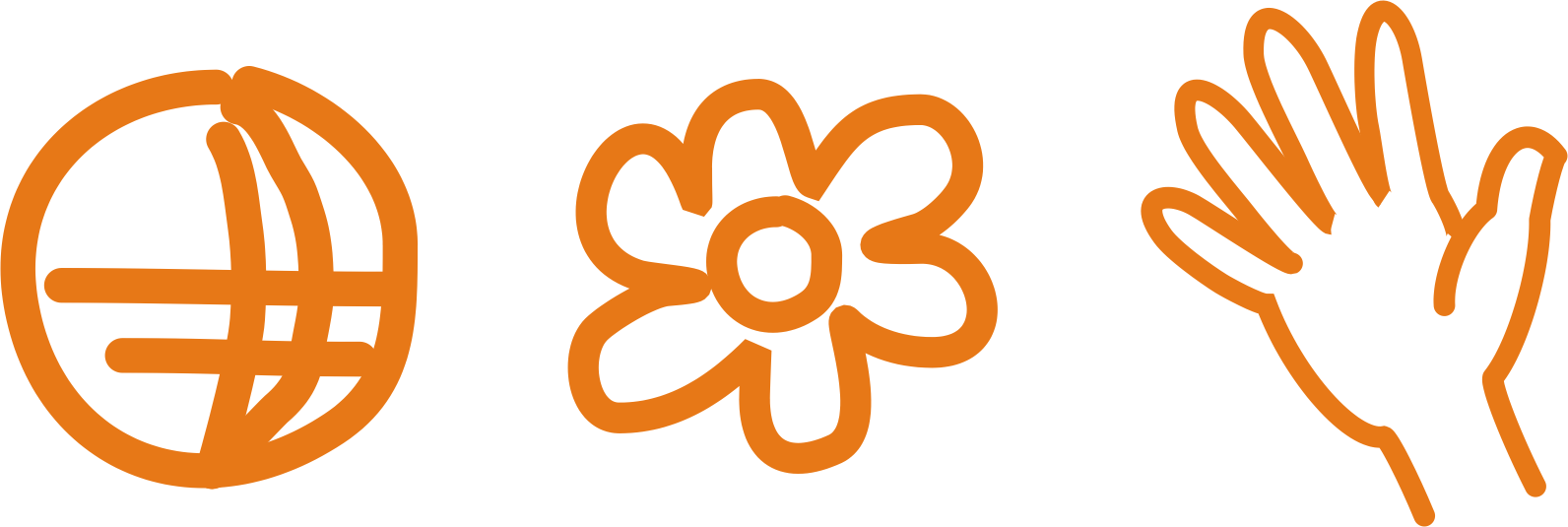 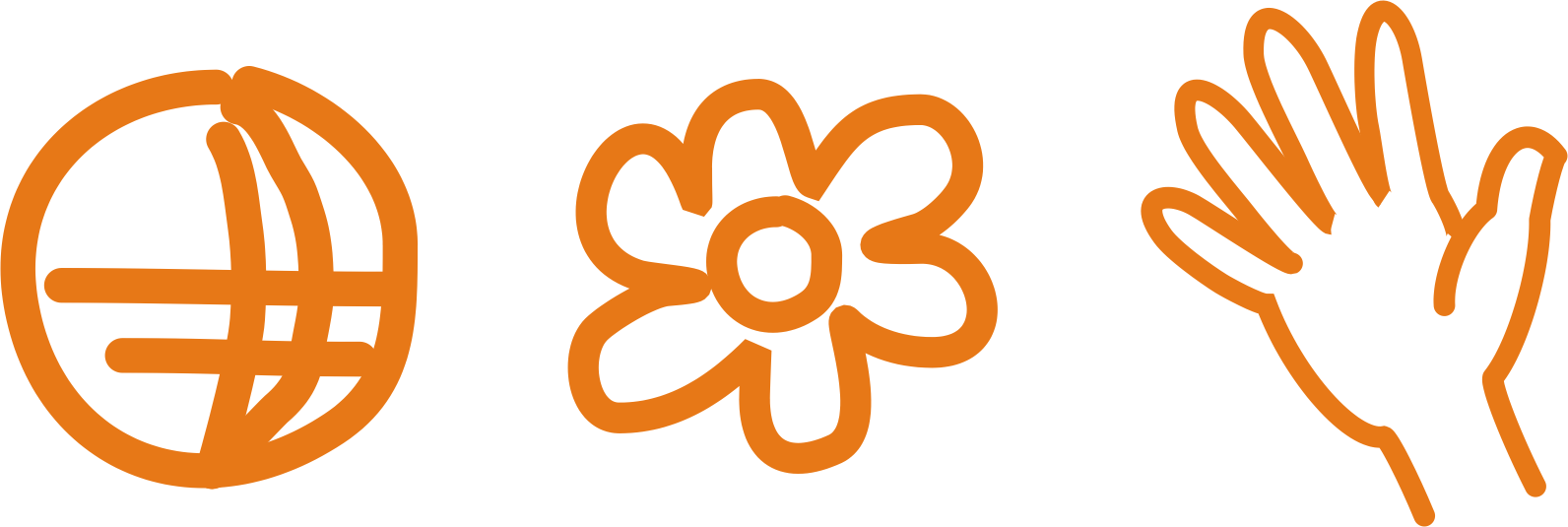 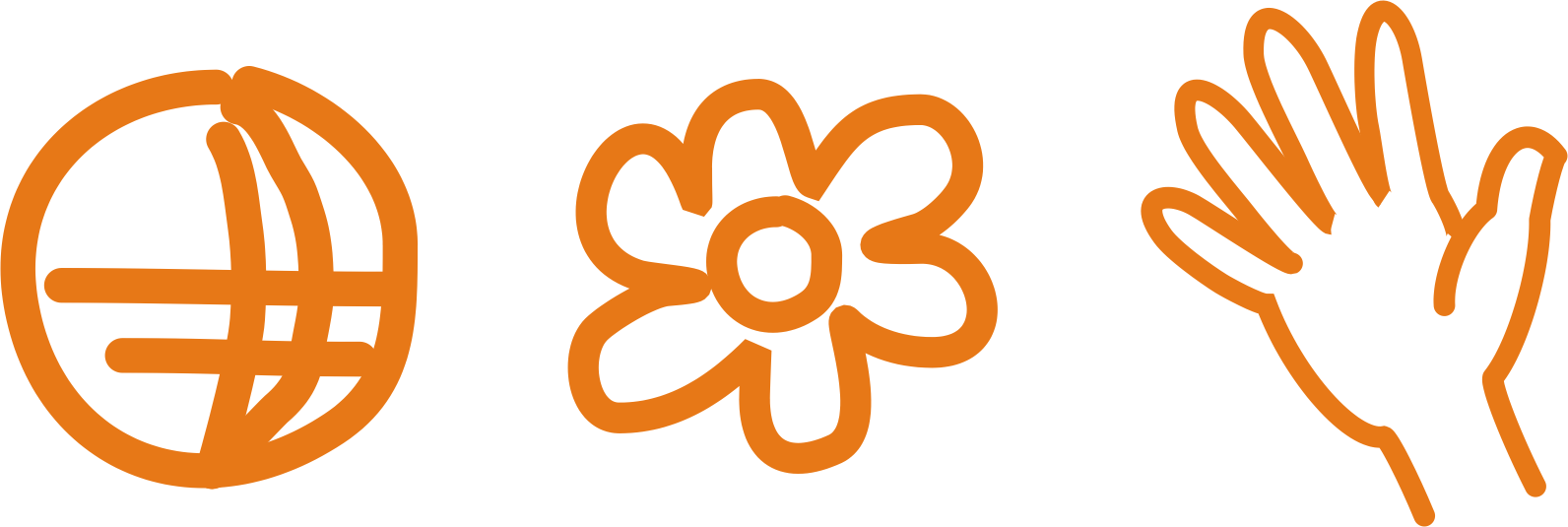 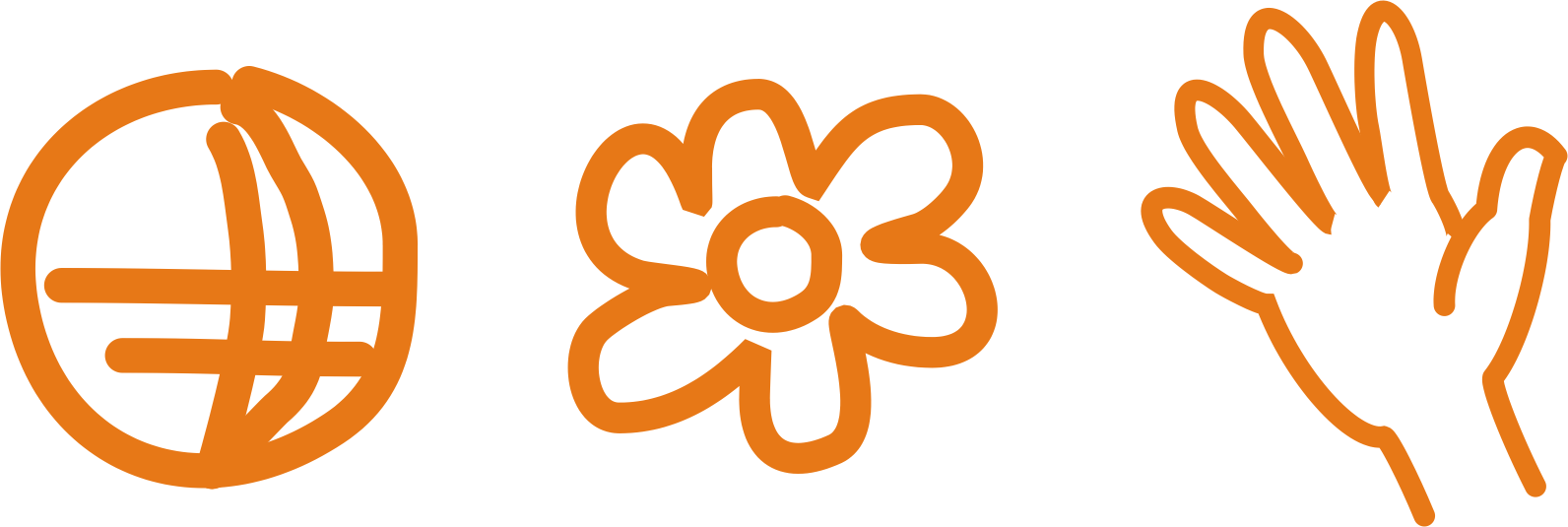 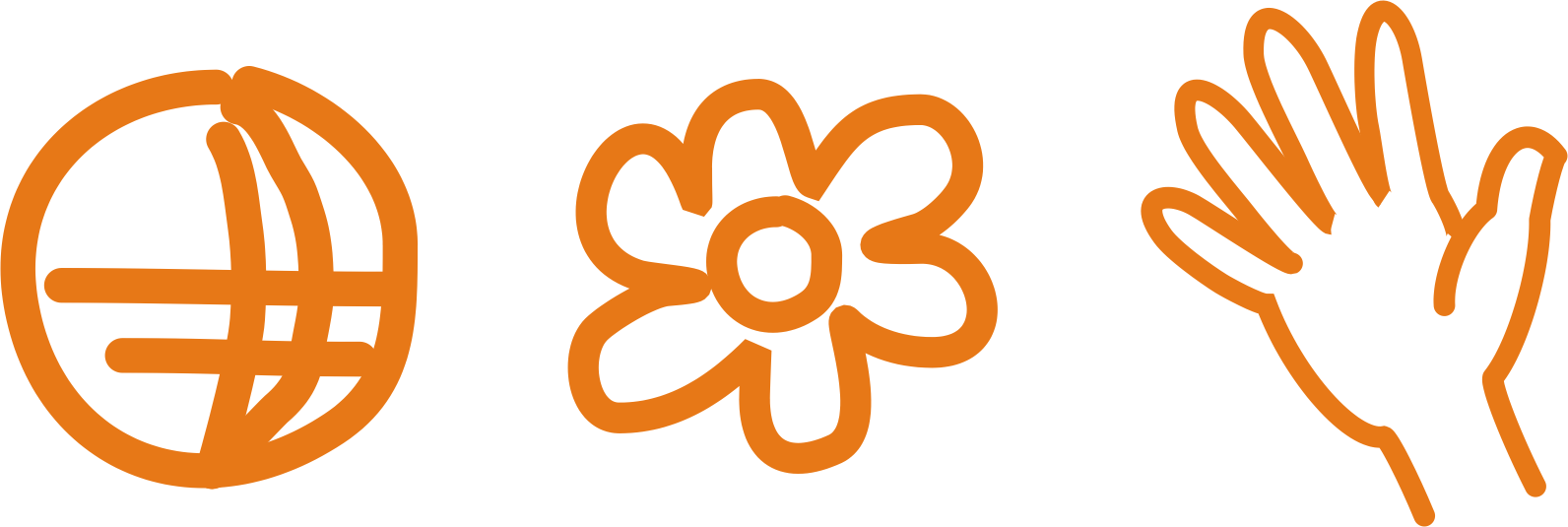 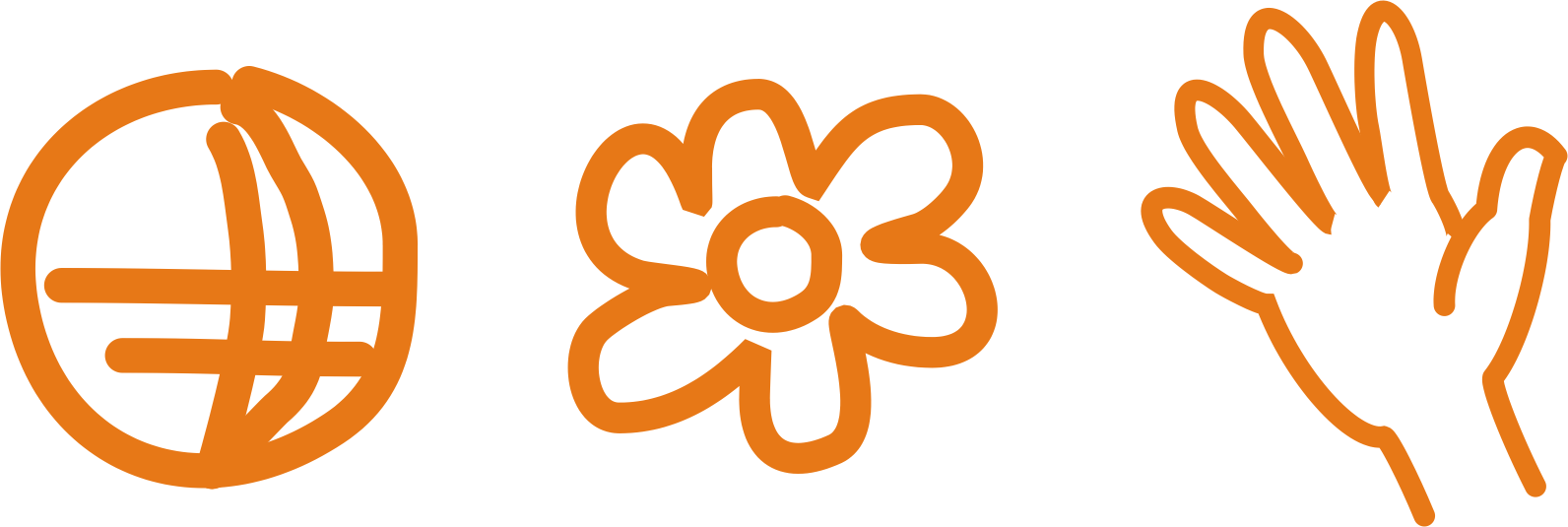 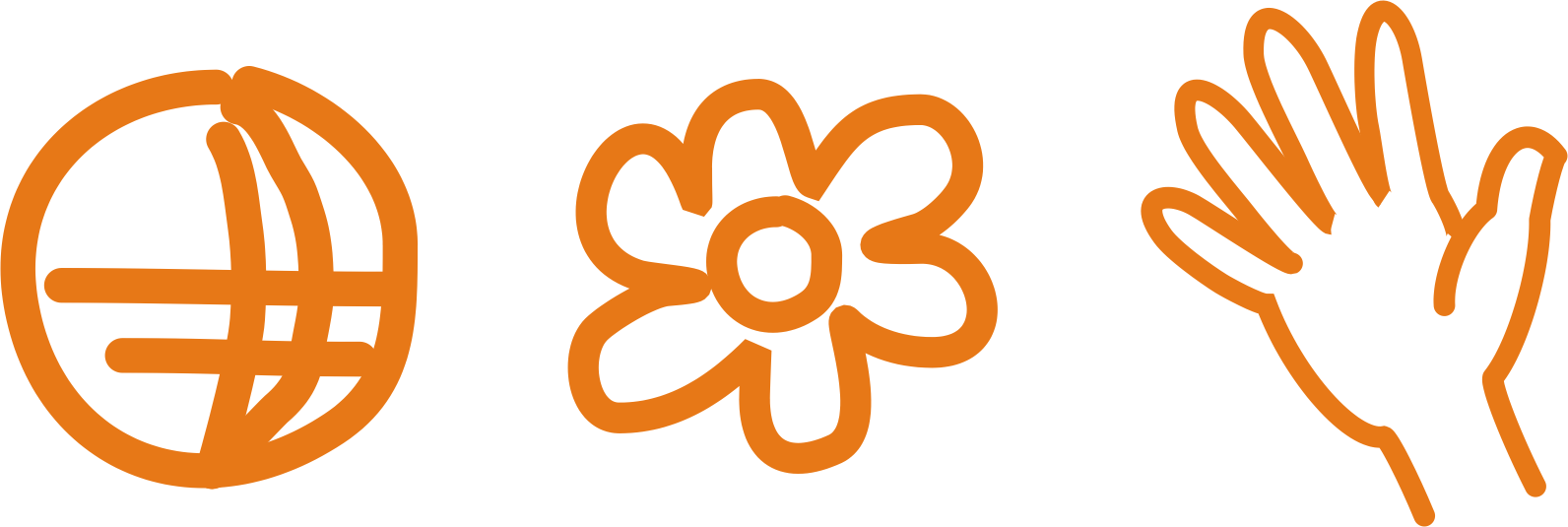 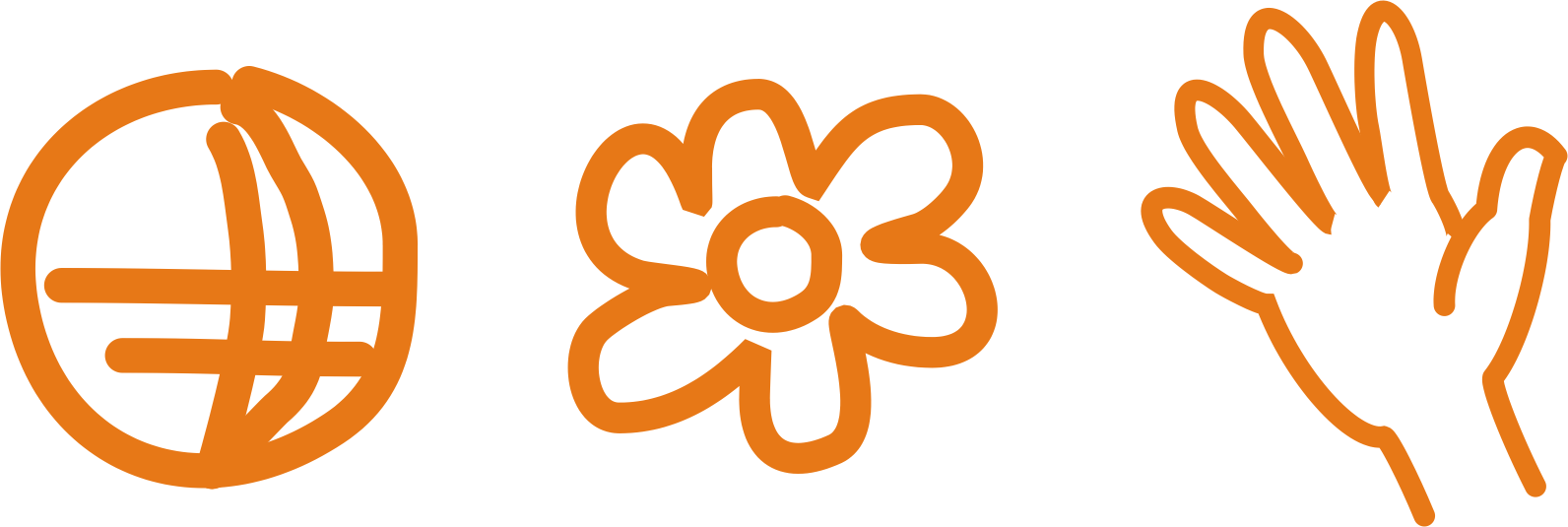 Integrované tematické celky: školní výuka
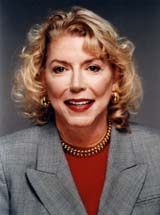 Bernice McCarthy

Model 4MAT

Foto: aboutlearning.com
Projektová výuka: model pro analýzu konfliktů
Strategie rozvoje Jizerských hor. Foto: JČ
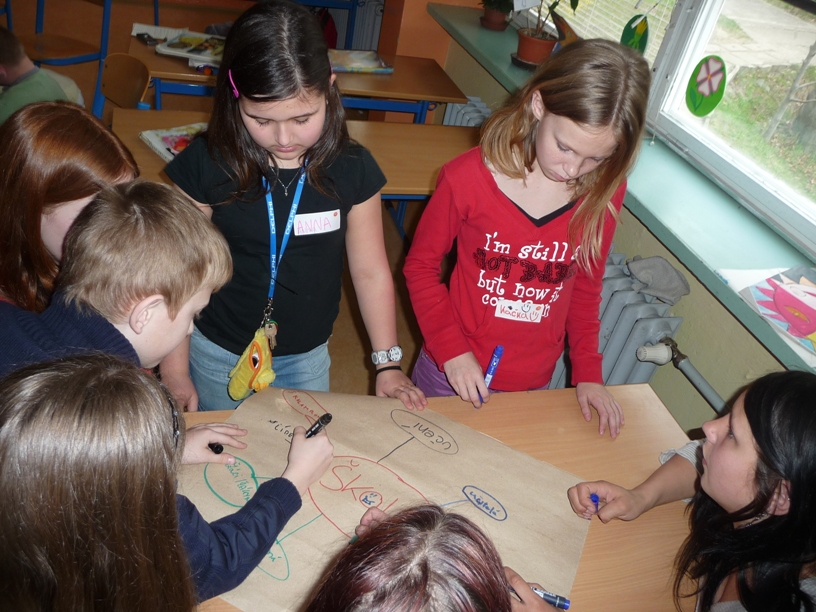 Akční strategie
Ekoškola. Foto Aleš Kočí
„A to mě nikdy nebaví to dávat jako stanoviště...oni totiž děti o to nemají moc zájem...Mě to strašně přijde jako kdyby o to neměli zájem. Oni nás i někdy prostě neposlouchaj a koukaj se třeba na strom nebo někam prostě jinam, nás vůbec neposlouchaj co jim my říkáme...Pak to pro nás ztrácí smysl...Oni dělají někdy bordel, potom je těžký jim to říct znovu...Jenomže pro ty malý...Kolikrát na to stanoviště ani nepřijdou, protože je to nezajímá...Pro ty, když se to řekne těm malým, tak pro ně to jde jedním uchem tam a druhým zase hned ven..“
Člen Ekotýmu na 7. r. venkovské ZŠ
Co (ne) víme…
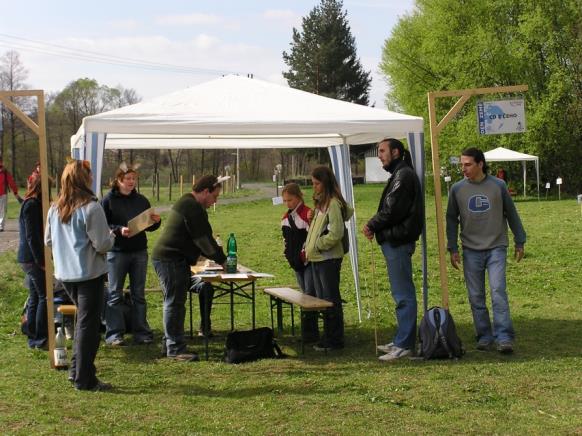 Osvětové akce posilují environmentální vědomí, ale jen málo kdy mají vliv na chování.

Den Země v Oldřichově Foto: JČ
„… tak vlastně ten bufet, jak se tam prodává to zdravý jídlo, tak vlastně všichni pokládaj to, že všichni budou jíst ty zdravý jídla a že třeba si nedáme nikdy to nezdravý, že my když si vememe do třídy Coca-colu , tak prostě okamžitě ta C-C se zabaví a naše třídní nám řekne, ne prostě že jsme ekoškola že C-C vůbec… 
Mě to zdraví moc nechutná a hlavně je to, mě to příde docela drahý. … No, ale ono to hlavně nemá vůbec žádný úspěch, že oni si všichni myslej, že když někdo jde do zdravýho bufetu, že tady nikdo nebude jíst brambůrky.  Přece tam všichni vědí že tady pod náma je vlastně spoustu krámků, takže když si brambůrky nekoupíte tady v kantýně, tak si je koupíte někde mimo školu. “
Člen Ekotýmu na 7. r. městské ZŠ
Učitel může žáky motivovat, ale nikdy do odpovědného environmentálního chování nutit.
Přístupy k rozvoji akčních stratregií
Instrumentální
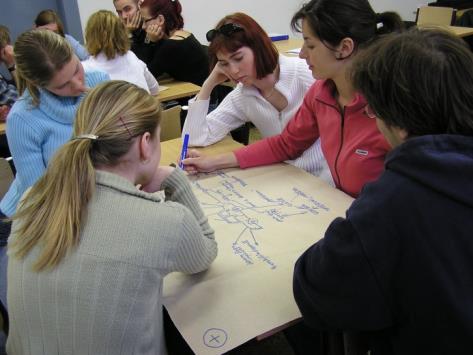 Sociální marketing
Osvojování návyků
Trénink budoucích učitelů. Foto JČ
Trénink
Akční kompetence
Sociální učení
Vzdělávání pro udržitelný rozvoj
Komunitní programy
Transformační učení
Emancipační
Každý přístup předpokládá jiné strategie.
Sociální marketing
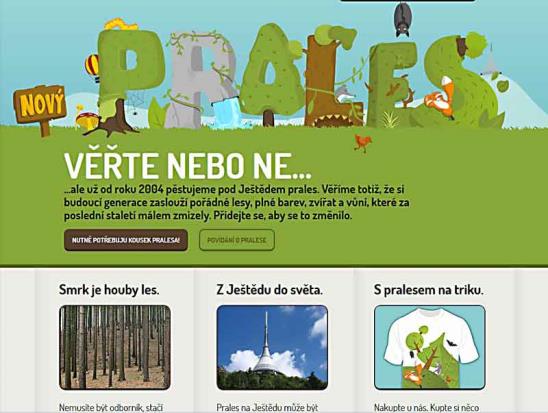 Plakát přesvědčuje k finančnímu daru.
Nový prales. Foto: Čmelák
Osvojování návyků
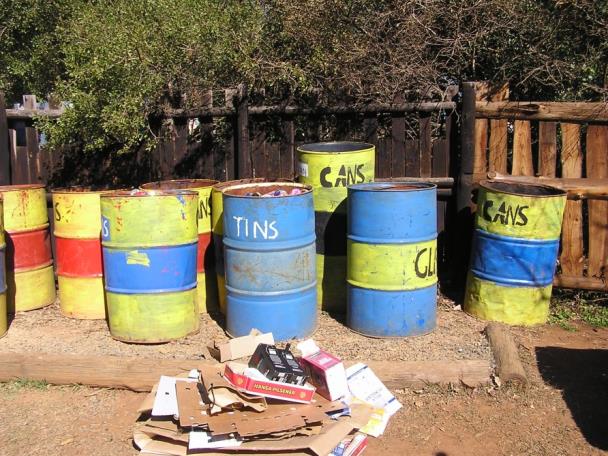 Děti se učí třídit odpad.
 SustainEd (JAR). Foto: JČ
Trénink
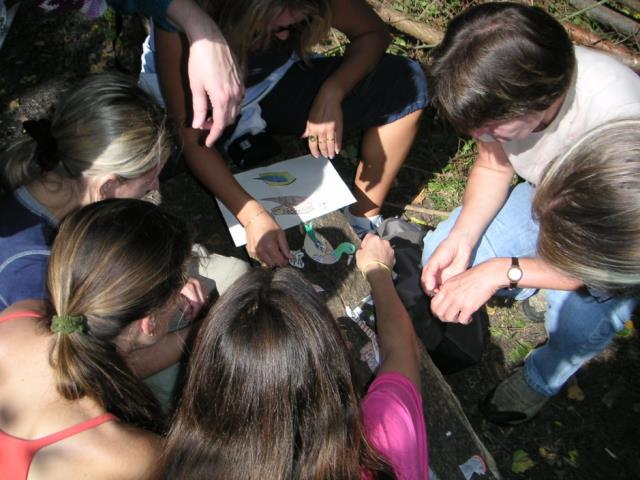 Učitelé si zkouší EVP pro žáky.
SEV Český Ráj.
Foto: JČ
Rozvoj akčních kompetencí
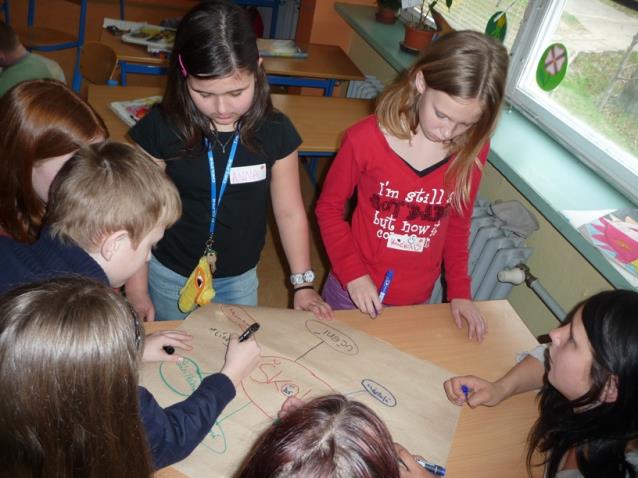 Ekotým kreslí vizi své školy
Ekoškola
Foto: Aleš Kočí
Kompetence pro občanské, kritické chování > individuální návyky
B.B. Jensen, Foto: LinkedIn
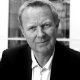 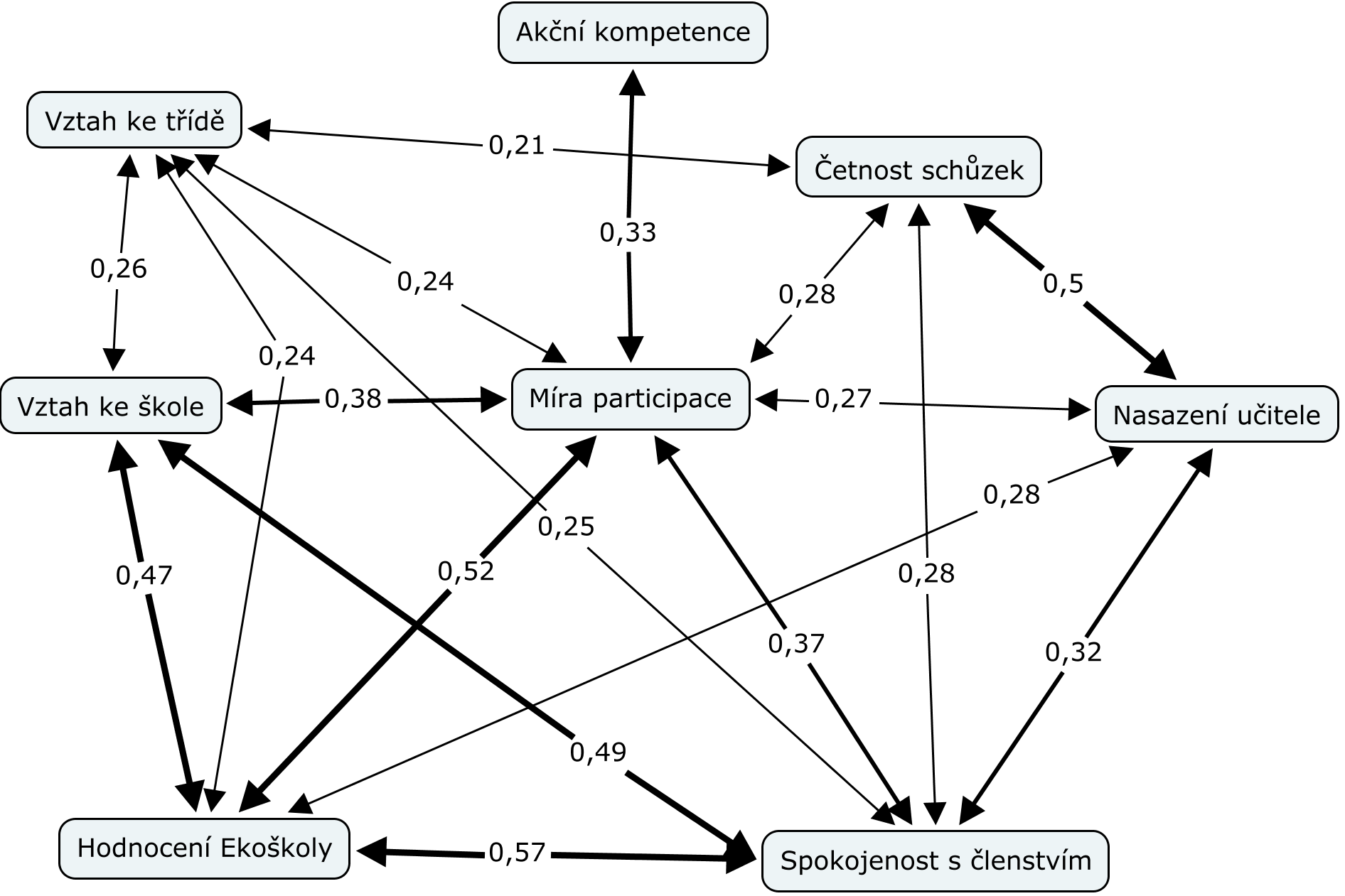 Vybrané korelace v programu Ekoškola  (2012). Akční kompetence statisticky významně korelují pouze s pociťovanou mírou participace žáků na rozhodování.
Komunitní programy
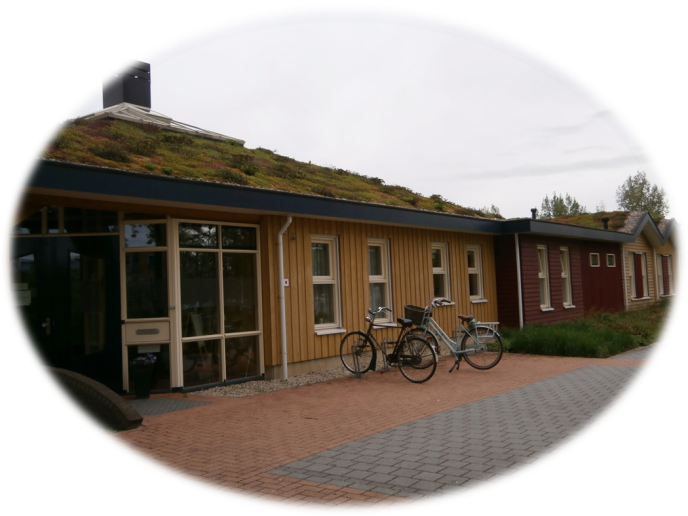 Skupina nadšenců naplánovala a realizovala udržitelnou obytnou čtvrť
EVA-Lanxmeer (Nizozemí)
Foto: JČ
Transformační učení
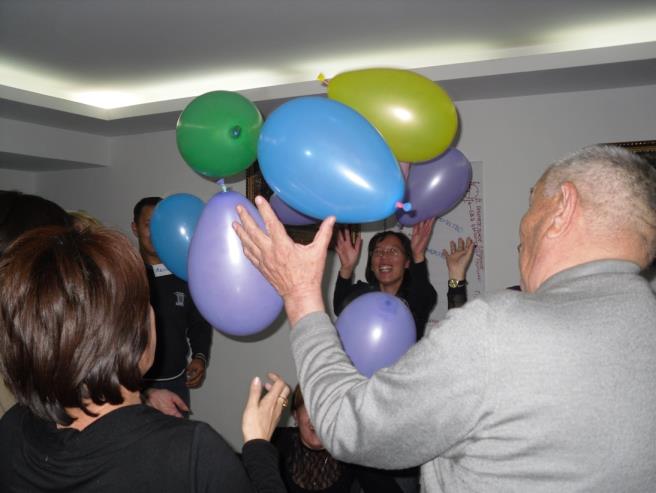 Komunitně orientovaný program udržitelného rozvoje 
Šymkent (Kazachstán)
Foto: JČ
Jack Mezirow, C. Argyris, 
D. L. Meadows, S. Sterling
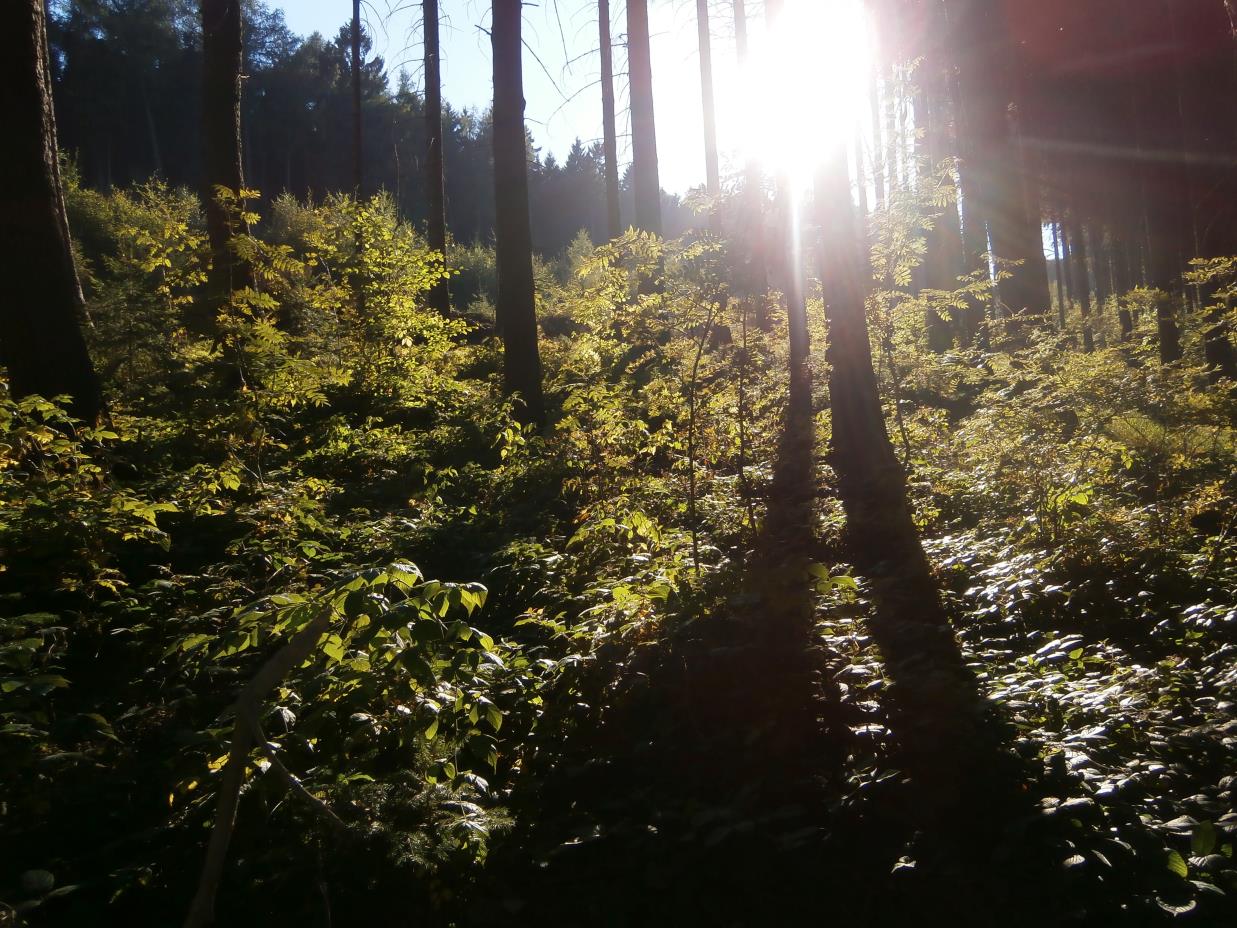 Jan Činčera, honzacincera@gmail.com